Investigate Data Leakage Case
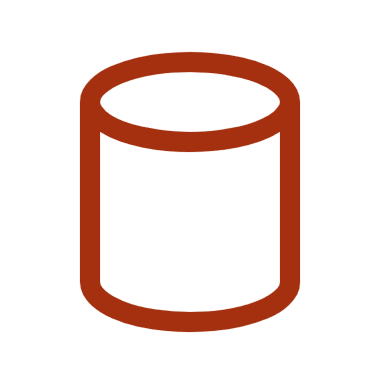 Keywords: Web browsers, history, SQL, hivexsh
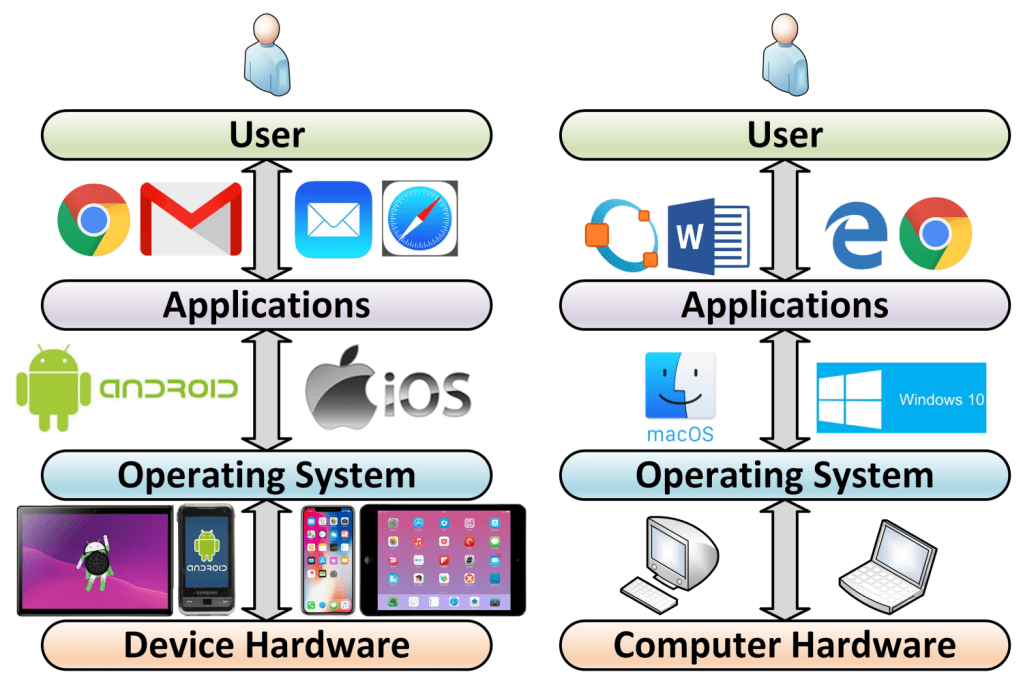 Evidence is generated from each layer
User activities= Applications+ OS+ Disk/Memory
https://windsongtraining.ca/the-technology-layer-cake-users-apps-os-and-hardware/
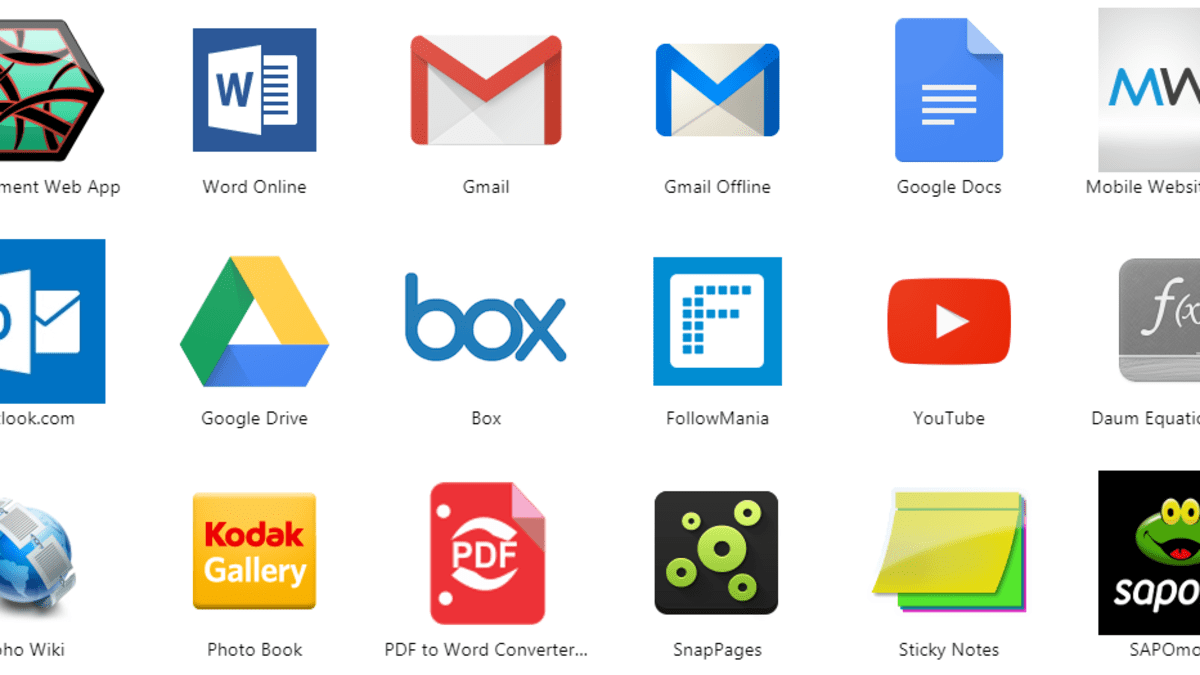 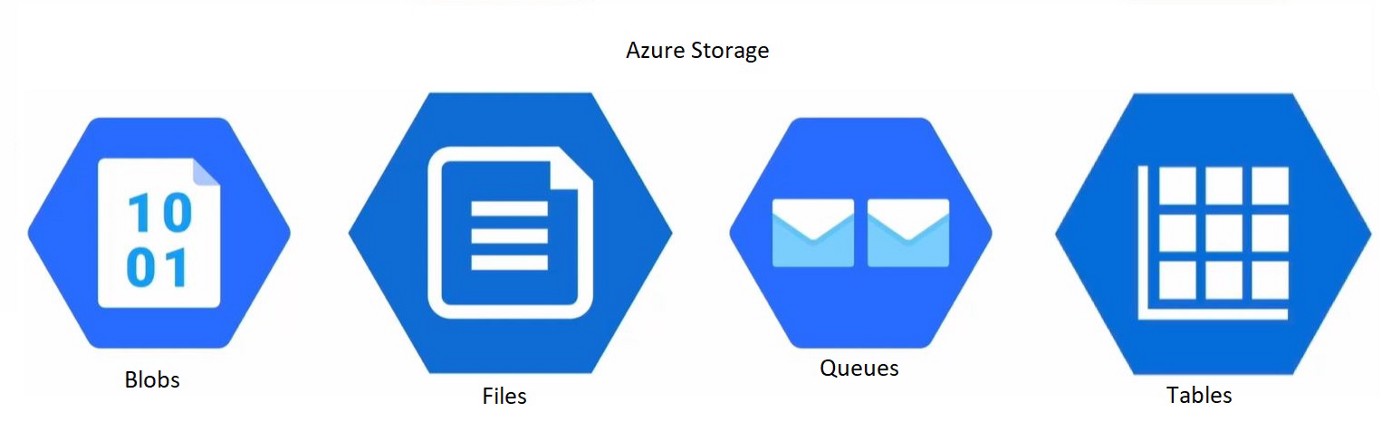 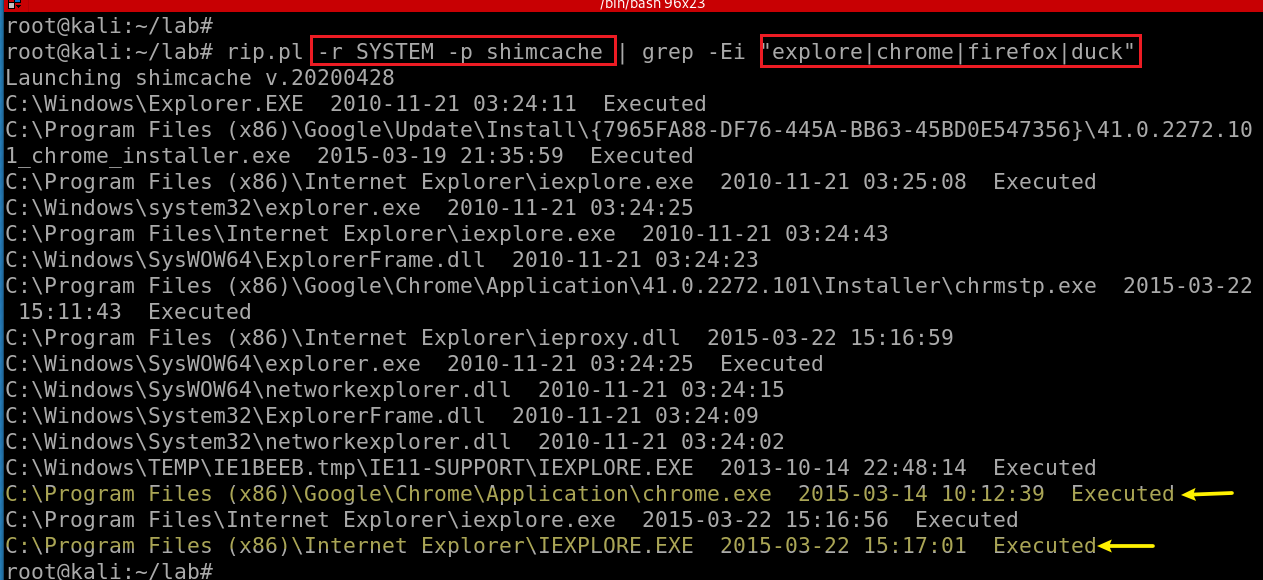 13. What web browsers were used?
[Speaker Notes: Explore| chrome| firefox | duck]
Set up loop device (a pseudo-device that makes a file accessible as a block device)
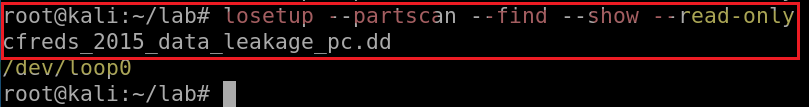 Check all versions of IE via .log
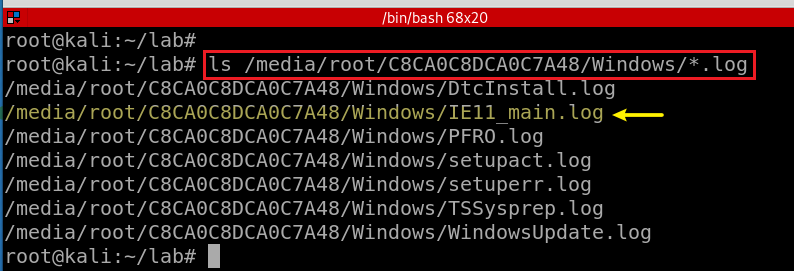 [Speaker Notes: losetup --partscan  --find --show  --read-only cfreds_2015_data_leakage_pc.dd 
mkdir /mnt/loopdev
mount -o ro,loop,offset=206848  cfreds_2015_data_leakage_pc.dd /mnt/loopdev
umount /mnt/nist_dataleak_pc_dd2/
ls /media/root/C8CA0C8DCA0C7A48/Windows/*.log]
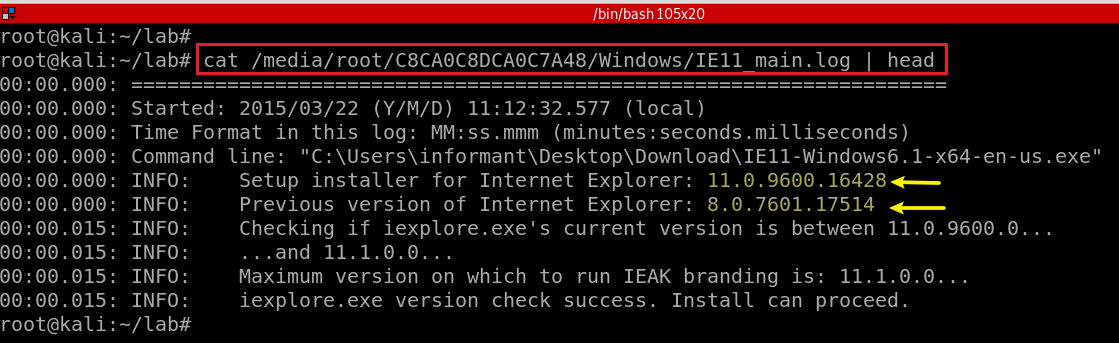 Exam IE logs
[Speaker Notes: cat /media/root/C8CA0C8DCA0C7A48/Windows/IE11_main.log | head]
13.1 Can you find the version number?
Locations to exam browsers’ version
HKLM\SOFTWARE\Microsoft\Internet Explorer (value: svcVersion)
HKU\informant\Software\Google\Chrome\BLBeacon (value: version)
Use Windows Registry hive shell (hivexsh) 
It provides a simple shell for navigating Windows Registry 'hive' files.
[Speaker Notes: apt-get install libhivex-bin]
Install hivexsh
Install hivexsh
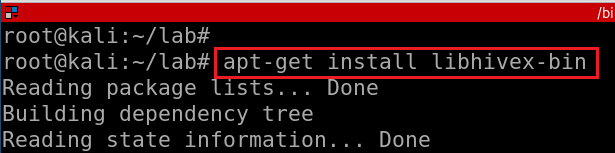 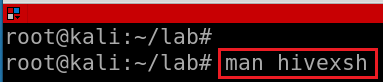 Show hivexsh manual
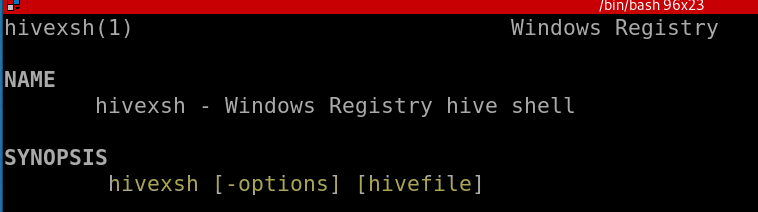 [Speaker Notes: https://www.libguestfs.org/hivexsh.1.html]
Exam the version of IE using hivexsh
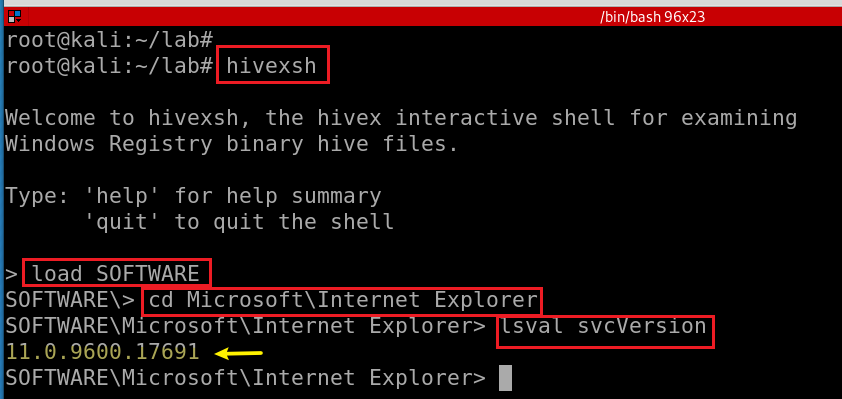 How to exam the version of Chrome using hivexsh ?
[Speaker Notes: load SOFTWARE
cd Microsoft\Internet Explorer
lsval svcVersion
quit]
14.	Identify directory/file paths related to the web browser history.
[Speaker Notes: Read more: https://www.passcape.com/browser_history]
Internet Explorer 8  History
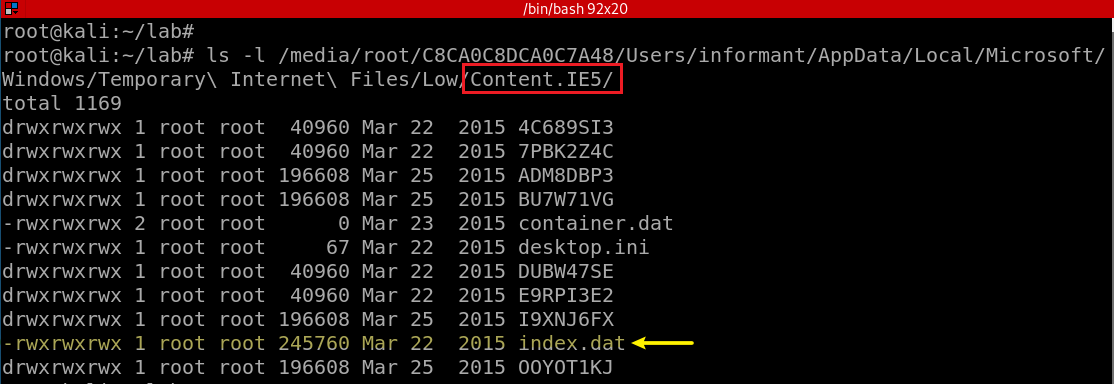 [Speaker Notes: ls -l  /media/root/C8CA0C8DCA0C7A48/Users/informant/AppData/Local/Microsoft/Windows/WebCache/]
Internet Explorer 11 History
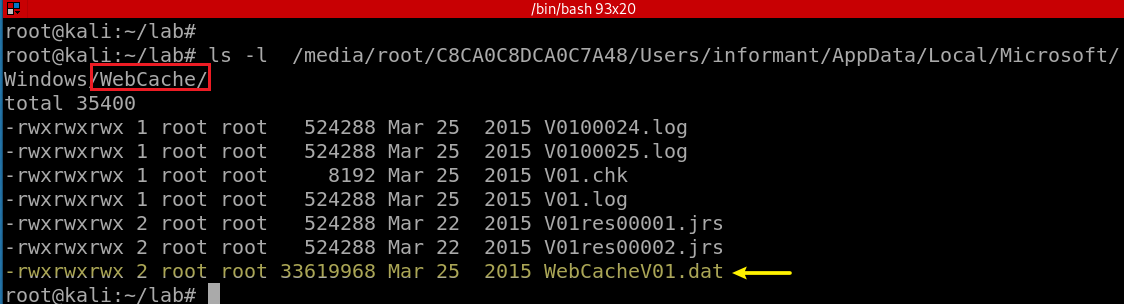 [Speaker Notes: ls -l  /media/root/C8CA0C8DCA0C7A48/Users/informant/AppData/Local/Microsoft/Windows/WebCache/]
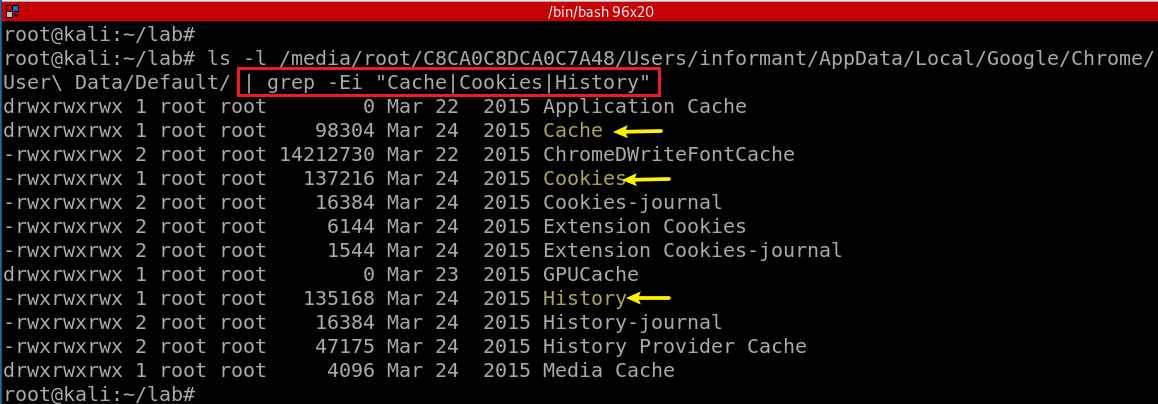 Find Google Chrome Cache, Cookies, and History
[Speaker Notes: ls -l /media/root/C8CA0C8DCA0C7A48/Users/informant/AppData/Local/Google/Chrome/User\ Data/Default/ | grep -Ei "Cache|Cookies|History"]
Three types of browsers
IE 11
IE 8
Chrome
For browser
Get browser history files
View these files
15.	What websites were the suspect accessing? (Timestamp, URL...)
[Speaker Notes: apt-get install libesedb-utils -y]
Copy Three Browser History Files
Copy IE 11 History WebCacheV01.dat
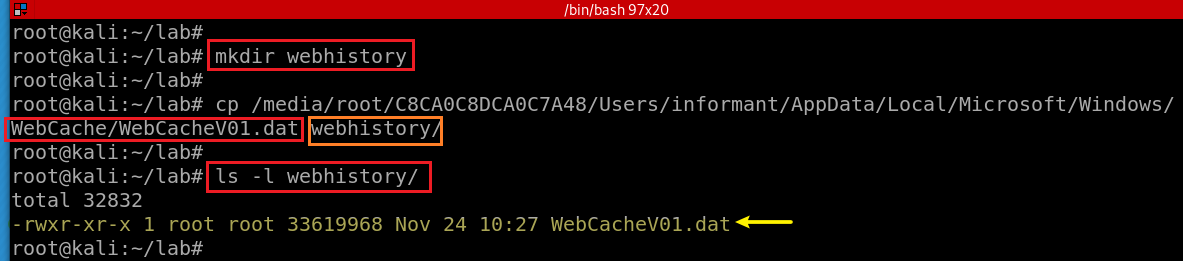 Copy IE 8 History index.dat
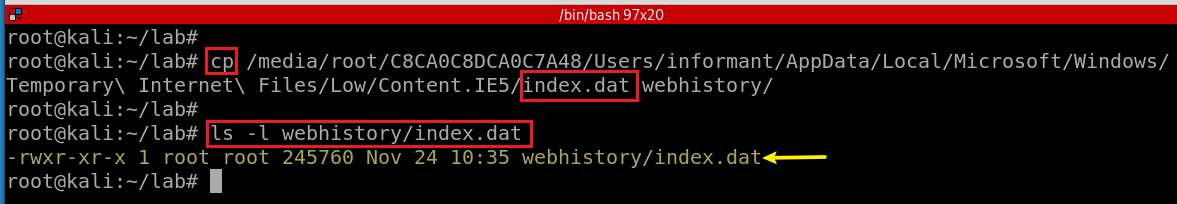 [Speaker Notes: cp /media/root/C8CA0C8DCA0C7A48/Users/informant/AppData/Local/Microsoft/Windows/WebCache/WebCacheV01.dat webhistory/ 
cp /media/root/C8CA0C8DCA0C7A48/Users/informant/AppData/Local/Microsoft/Windows/Temporary\ Internet\ Files/Low/Content.IE5/index.dat webhistory/]
Copy Chrome History History
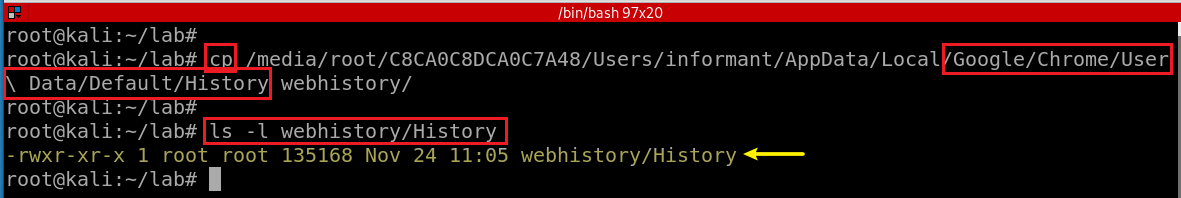 [Speaker Notes: cp /media/root/C8CA0C8DCA0C7A48/Users/informant/AppData/Local/Google/Chrome/User\ Data/Default/History webhistory/]
15.1 View IE 11 History Using libesedb
How to view WebCacheV01.dat? 
Need to determine the file type first
Find the file type of WebCacheV01.dat
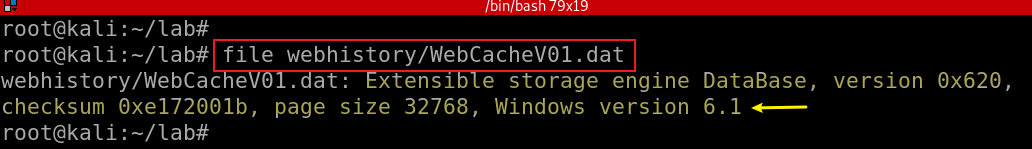 [Speaker Notes: file webhistory/WebCacheV01.dat]
What libesedb?
libesedb is a library to access the Extensible Storage Engine (ESE) Database File (EDB) format.
https://github.com/libyal/libesedb
The ESE database format is used in many different applications
Windows Search, Windows Mail, Exchange, Active Directory, etc.
Install libesedb
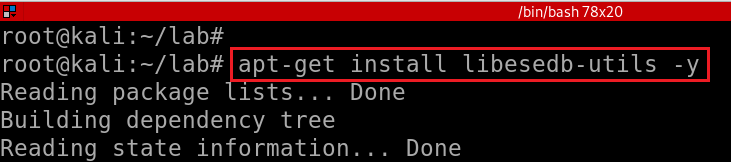 [Speaker Notes: apt-get install libesedb-utils -y]
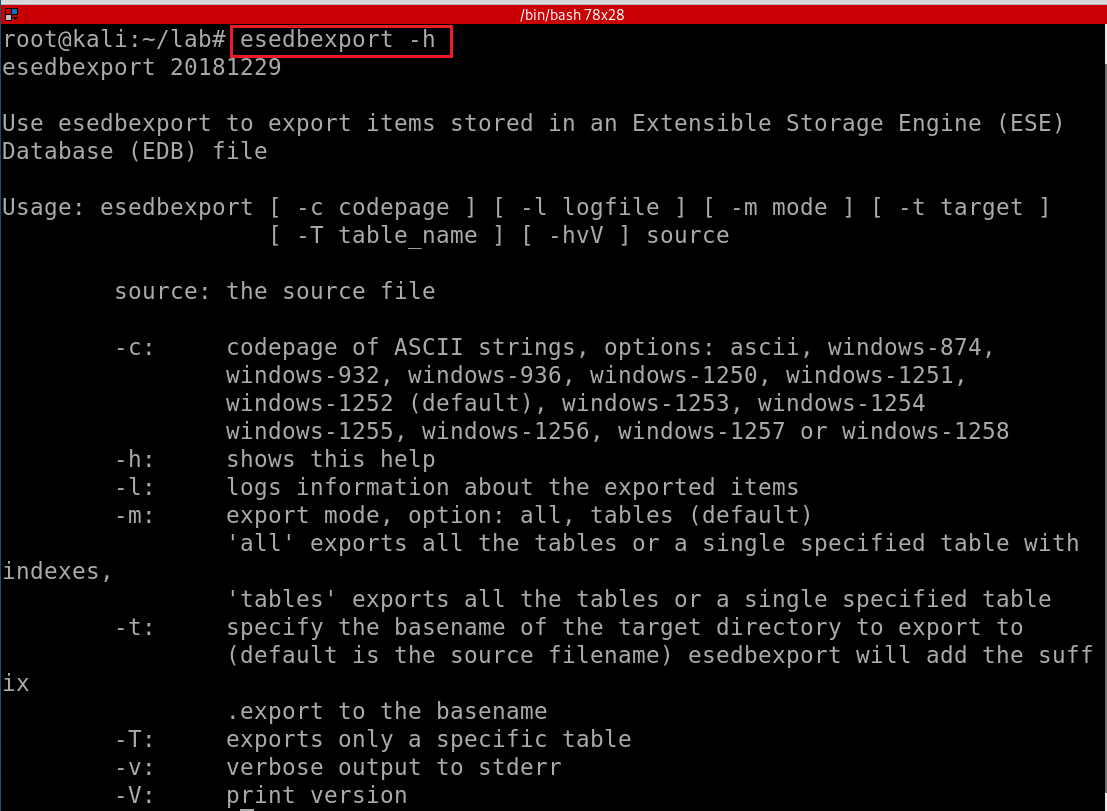 Export WebCacheV01.dat to the folder webhistory/IE11
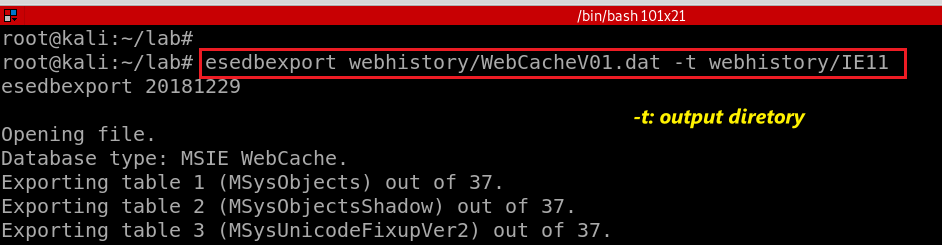 Verify the file the folder
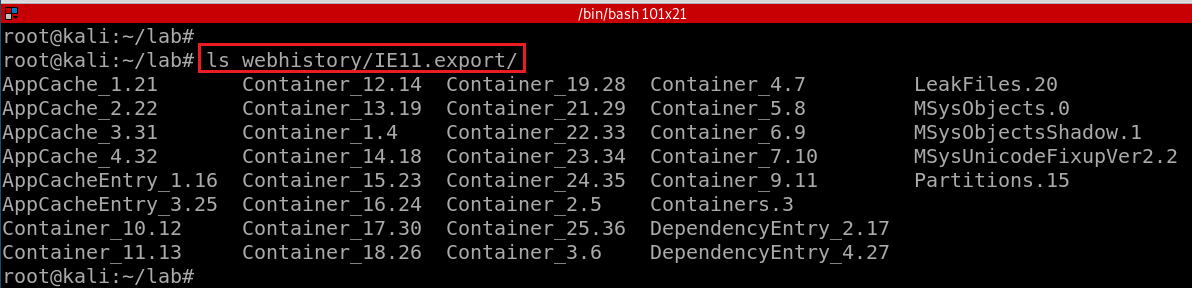 Find the type of the file
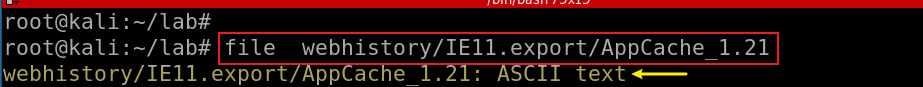 [Speaker Notes: esedbexport webhistory/WebCacheV01.dat -t webhistory/IE11]
awk  command
[Speaker Notes: https://www.geeksforgeeks.org/awk-command-unixlinux-examples/]
Create three lines with three attributes
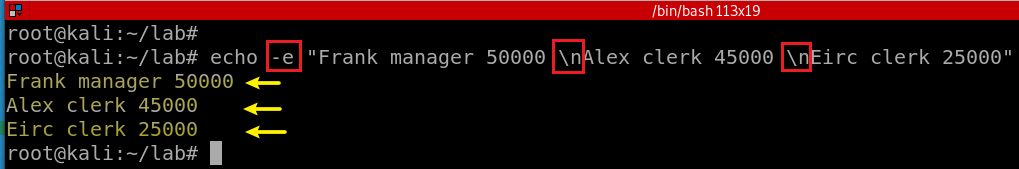 -e: here enables the interpretation of backslash escapes
\n : this option creates new line from where it is used.
Select lines with the key word “manager”
Select  attributes 1 and 3
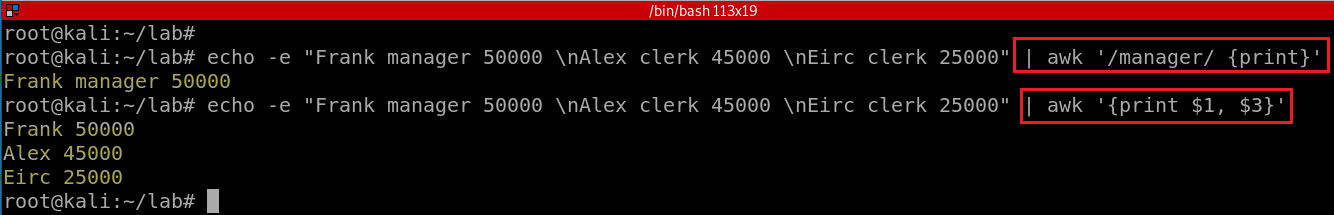 /pattern/: match a pattern ; 
{action} : execute an action
$: display a field
awk options ‘/selection _criteria/ {action }’ input-file > output-file
[Speaker Notes: echo -e "Frank manager 50000 \nAlex clerk 45000 \nEirc clerk 25000“]
Show Row Number
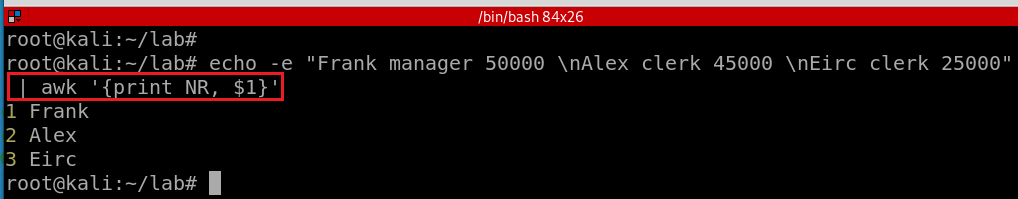 Calculate sum
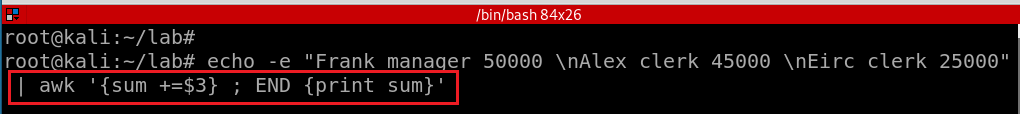 [Speaker Notes: echo -e "Frank manager 50000 \nAlex clerk 45000 \nEirc clerk 25000" | awk '{print NR, $1}‘
echo -e "Frank manager 50000 \nAlex clerk 45000 \nEirc clerk 25000" | awk '{sum +=$3} ; END {print sum}']
Show field names
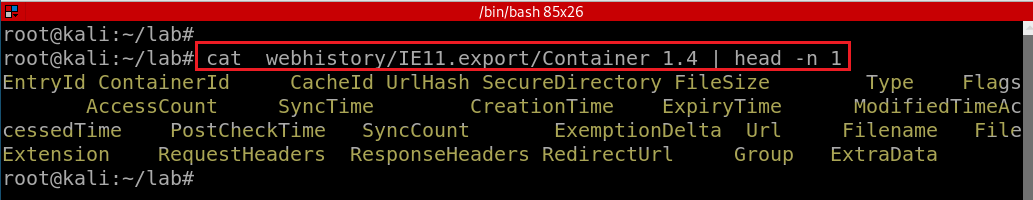 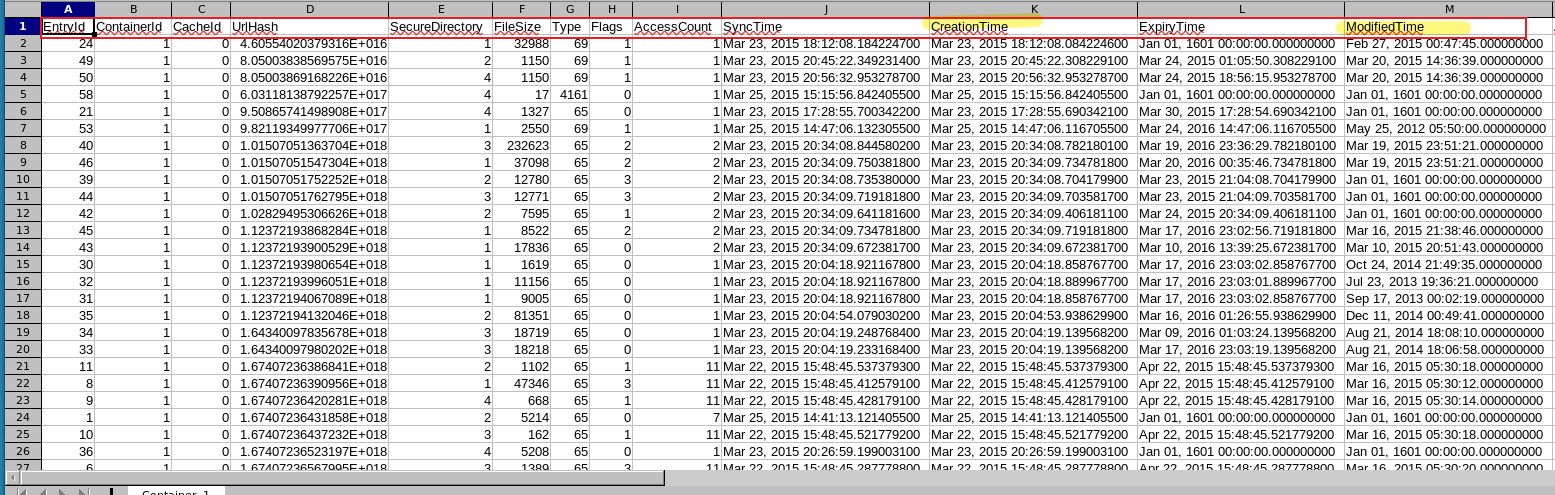 [Speaker Notes: cat  webhistory/IE11.export/Container_1.4 | head -n 1]
Separate fields with tab ‘\t’ and show ModifiedTime and URL
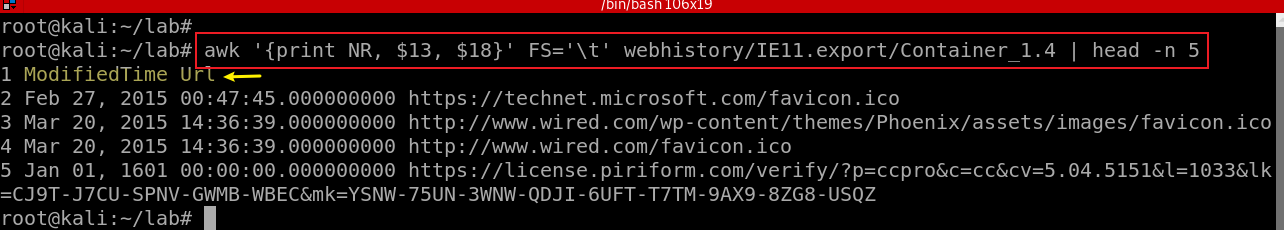 Count the number records in the file
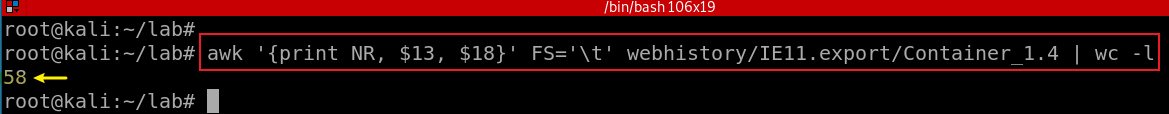 Count the number records in all files start with the string “Container”
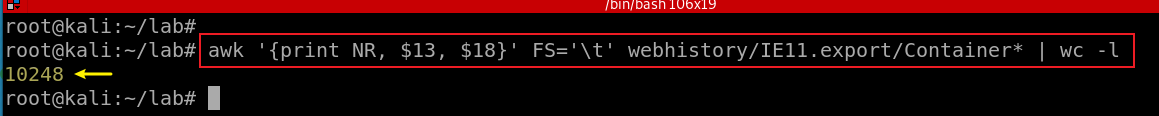 Optional : cut command
[Speaker Notes: awk '{print NR, $13, $18}' FS='\t' webhistory/IE11.export/Container_1.4 | head -n 5
awk '{print NR, $13, $18}' FS='\t' webhistory/IE11.export/Container_1.4 | wc –l
awk '{print NR, $13, $18}' FS='\t' webhistory/IE11.export/Container* | wc -l]
15.2 View IE 8 History using pasco
Exam the file type
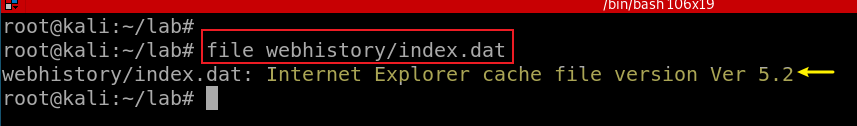 pasco - tool to extract information from index.dat
[Speaker Notes: https://github.com/libyal/libmsiecf]
Install pasco
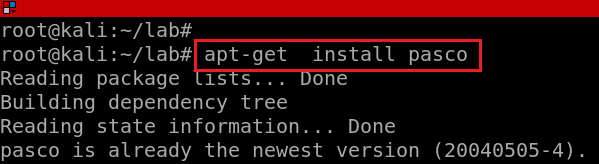 Show help
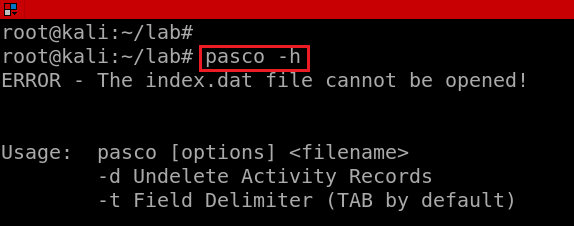 [Speaker Notes: apt-get  install pasco]
Exam index.dat
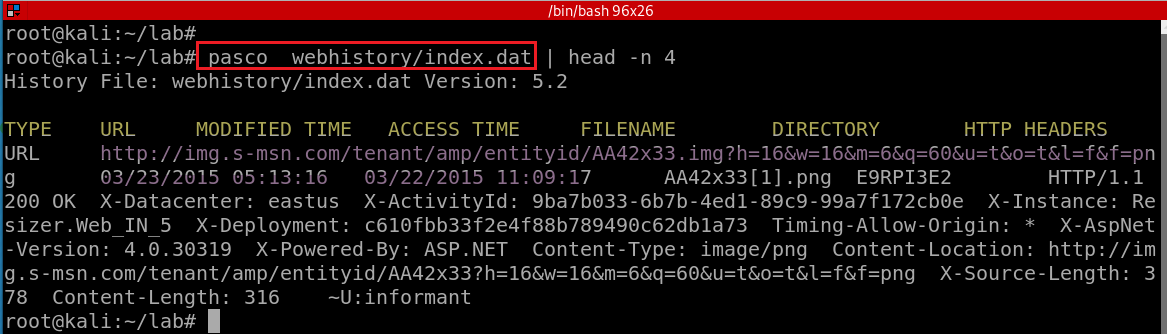 15.3 View Chrome History SQLite
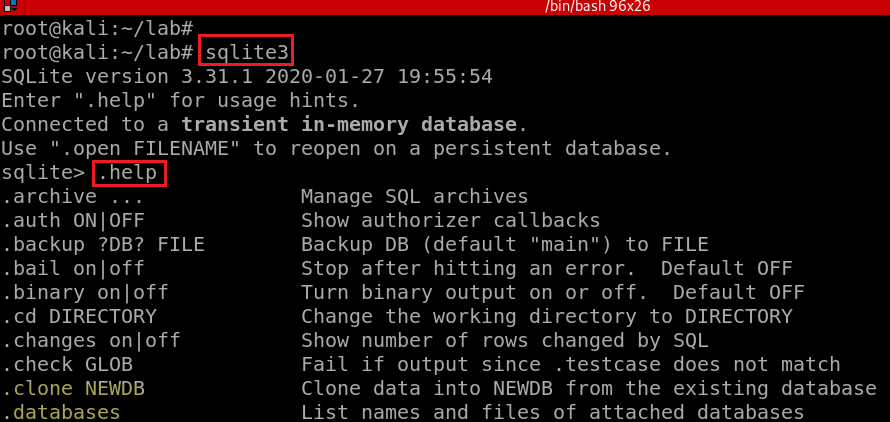 All comments start with dot .
Open Chrome history
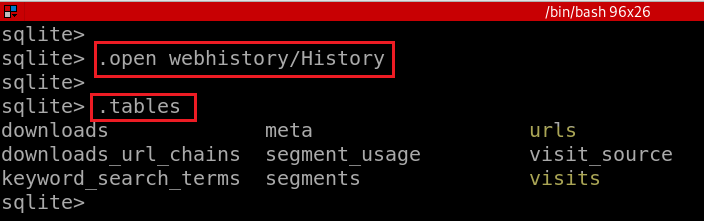 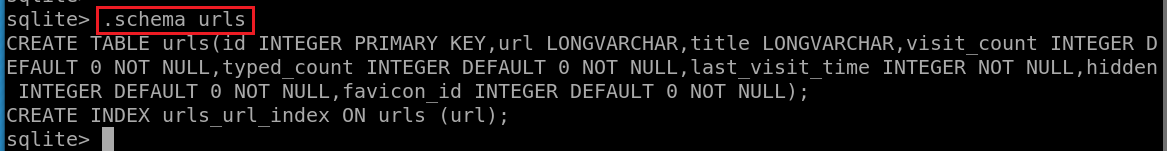 [Speaker Notes: .open webhistory/History
.tables
.schema urls
.shell clear]
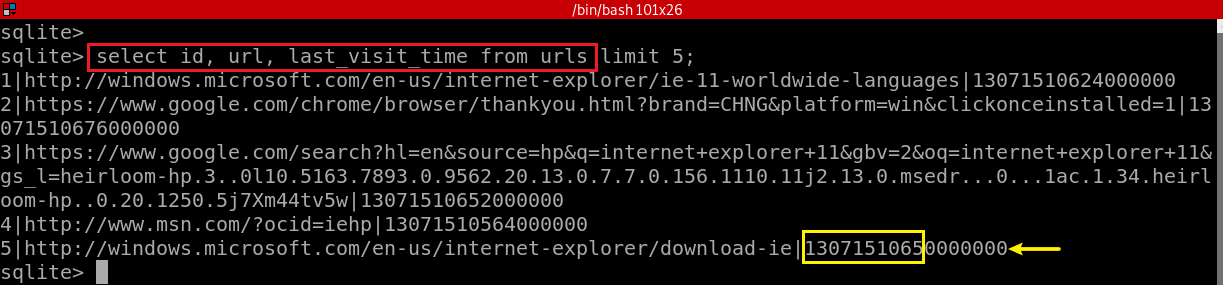 This timestamp format is used in web browsers
Apple Safari (WebKit), Google Chrome and Opera (Chromium/Blink). 
It's a 64-bit value for microseconds since Jan 1, 1601 00:00 UTC. One microsecond is one-millionth of a second.
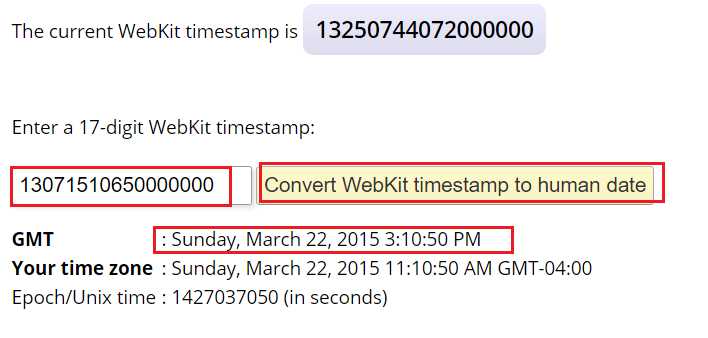 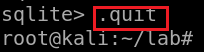 https://www.epochconverter.com/webkit
[Speaker Notes: select id, url, last_visit_time from urls limit 5;

CREATE TABLE urls(id INTEGER PRIMARY KEY,url LONGVARCHAR,title LONGVARCHAR,visit_count INTEGER DEFAULT 0 NOT NULL,typed_count INTEGER DEFAULT 0 NOT NULL,last_visit_time INTEGER NOT NULL,hidden INTEGER DEFAULT 0 NOT NULL,favicon_id INTEGER DEFAULT 0 NOT NULL);

CREATE INDEX urls_url_index ON urls (url);]
How to convert WebKit time to human-readable time format
Unix epoch: 
the number of seconds elapsed since 01/01/1970 00:00:00. 
datetime() function
SELECT datetime(time, 'unixepoch', 'localtime') AS time FROM table;
Approach
webkit microsecond -> webkit second (/1000,000)
difference (webkit second – unix epoch time)
01/01/1601 - 01/01/1970
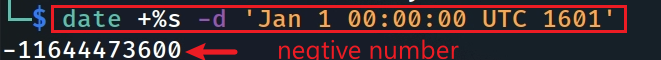 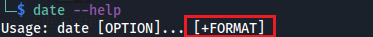 List of Format specifiers used with date command
%s: seconds since 1970-01-01 00:00:00 UTC
[Speaker Notes: date +%s -d 'Jan 1 00:00:00 UTC 1601']
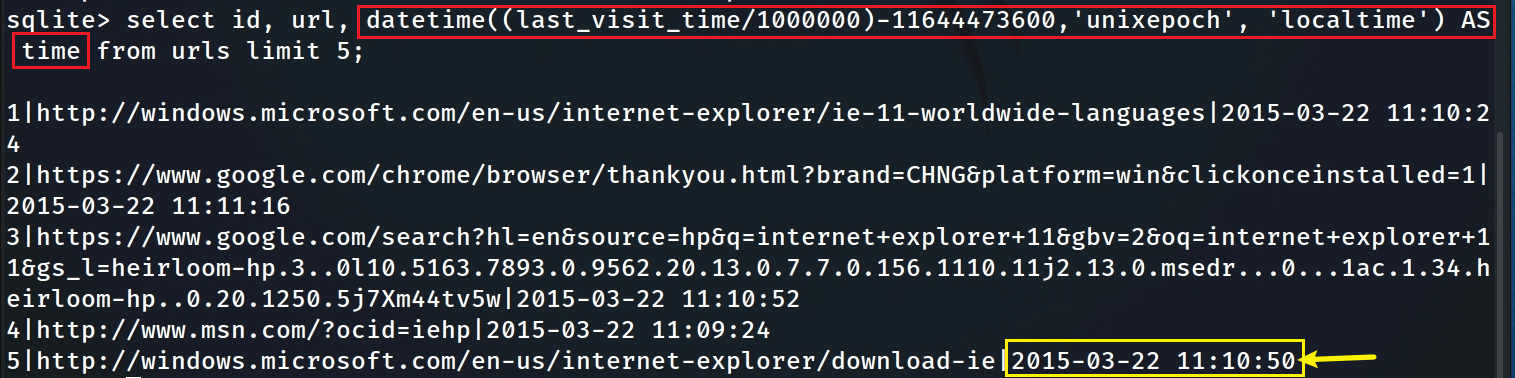 Datetime function to convert webkit time to Unix epoch
[Speaker Notes: select id, url, datetime((last_visit_time/1000000)-11644473600,'unixepoch', 'localtime') AS time from urls limit 5;

https://linuxsleuthing.blogspot.com/2011/06/decoding-google-chrome-timestamps-in.html]
16.	List all search keywords using web browsers. (Timestamp, URL, keyword...)
IE browser
Chrome browser
[Speaker Notes: https://www.bing.com/search?q=myteststring&src=IE-SearchBox&FORM=IEMAE2&pc=EUPP]
16.1 IE browser
Web Query String
https://example.com/path/to/page?name=frank&course=fscs630
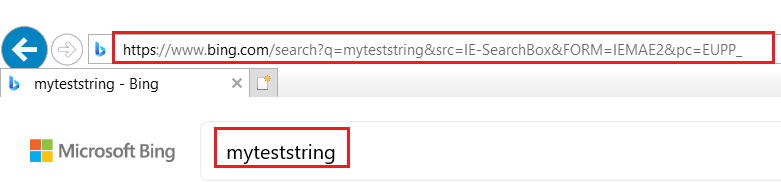 https://www.bing.com/search?q=myteststring&src=IE-SearchBox&FORM=IEMAE2&pc=EUPP
[Speaker Notes: https://www.bing.com/search?q=myteststring&src=IE-SearchBox&FORM=IEMAE2&pc=EUPP]
Regular expression for bing.com search
https://regexr.com/
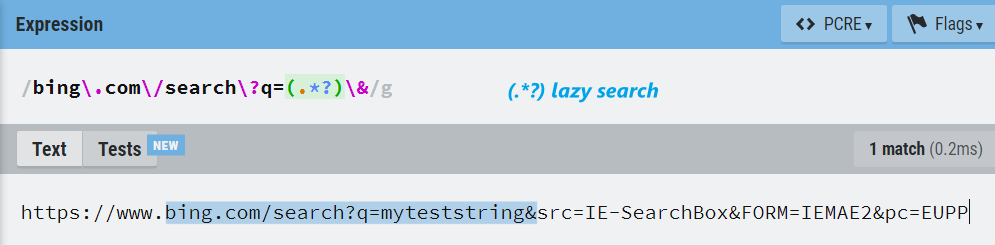 Only available using -P
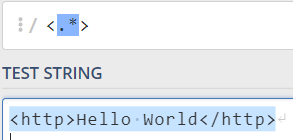 <http>Hello World</http>
<.+>: Greedy will consume as much as possible
<.+?>: lazy will stop right after matching
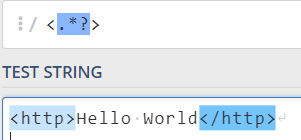 [Speaker Notes: bing\.com\/search\?q=(.*?)\&
https://www.bing.com/search?q=myteststring&src=IE-SearchBox&FORM=IEMAE2&pc=EUPP]
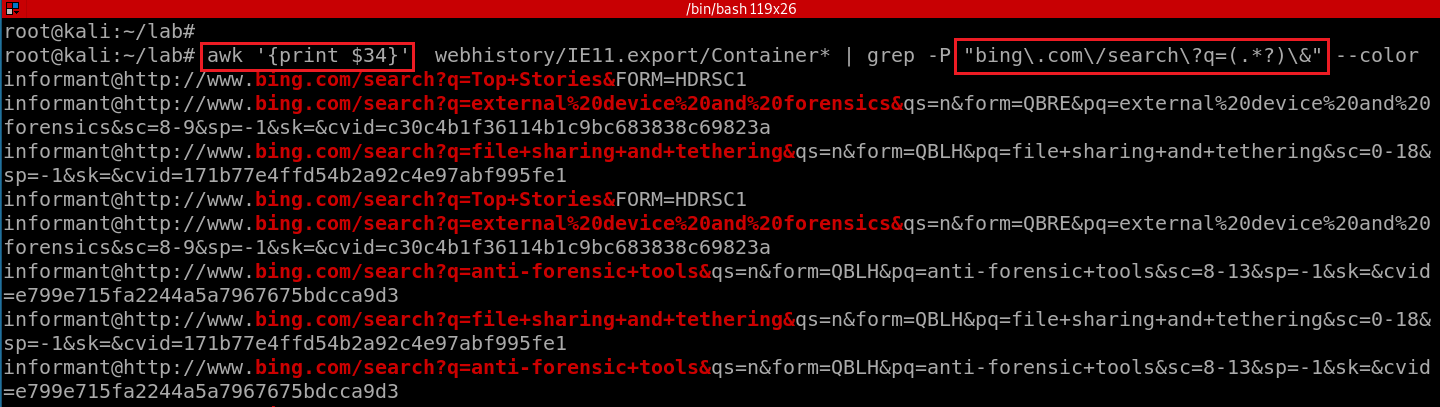 List IE 11 search keywords
[Speaker Notes: awk '{print $34}'  webhistory/IE11.export/Container* | grep -P "bing\.com\/search\?q=(.*?)\&" --color]
16.2 Chrome browser
Exam Chrome search URL
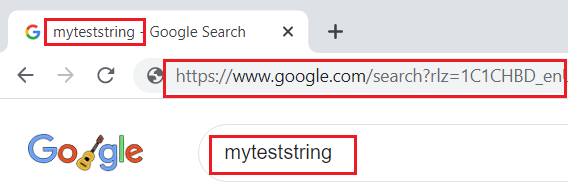 https://www.google.com/search?rlz=1C1CHBD_enUS786US786&sxsrf=ALeKk01AmipE1UjqVSg_9n7SRJLpkQmOpg%3A1606274523849&ei=2829X8KnM-OMwbkPpIGkqAs&q=myteststring&oq=mytest&gs_lcp=CgZwc3ktYWIQAxgAMgQIIxAnMgYIABAHEB4yBggAEAcQHjIGCAAQBxAeMgYIABAHEB4yBAgAEEMyBggAEAcQHjIGCAAQBxAeMggIABCxAxCDATIECAAQQzoHCAAQsAMQQzoHCC4QsAMQQ1CqhQFYqoUBYLmSAWgBcAB4AIABcogBcpIBAzAuMZgBAKABAaoBB2d3cy13aXrIAQrAAQE&sclient=psy-ab
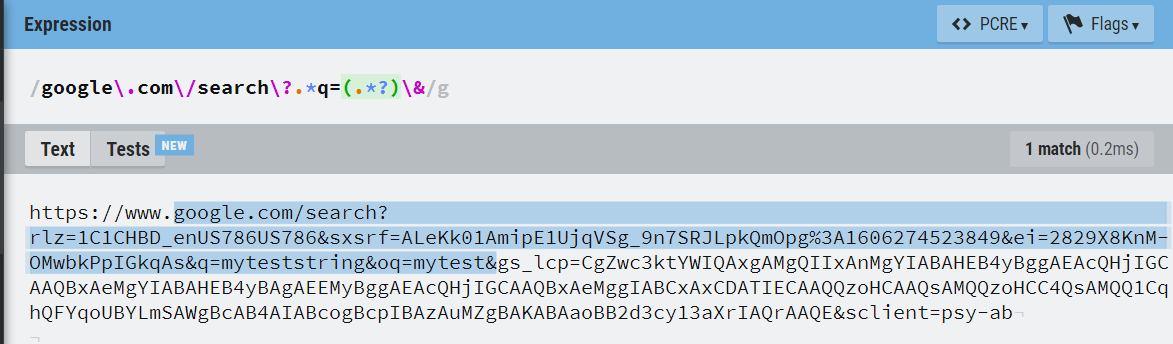 Regular expression for google.com search URL
[Speaker Notes: google\.com\/search\?.*q=(.*?)\&]
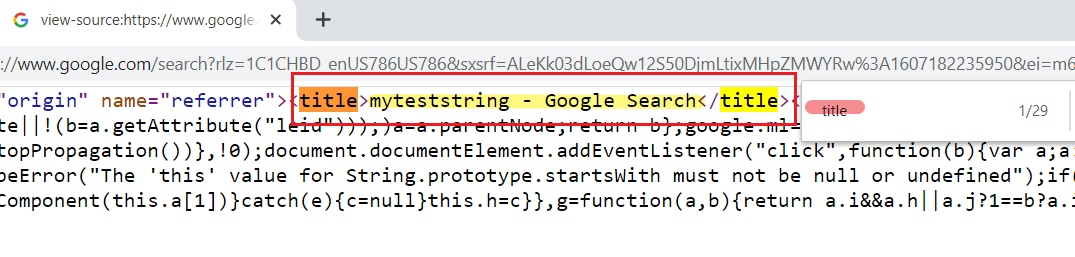 Exam Chrome search result title
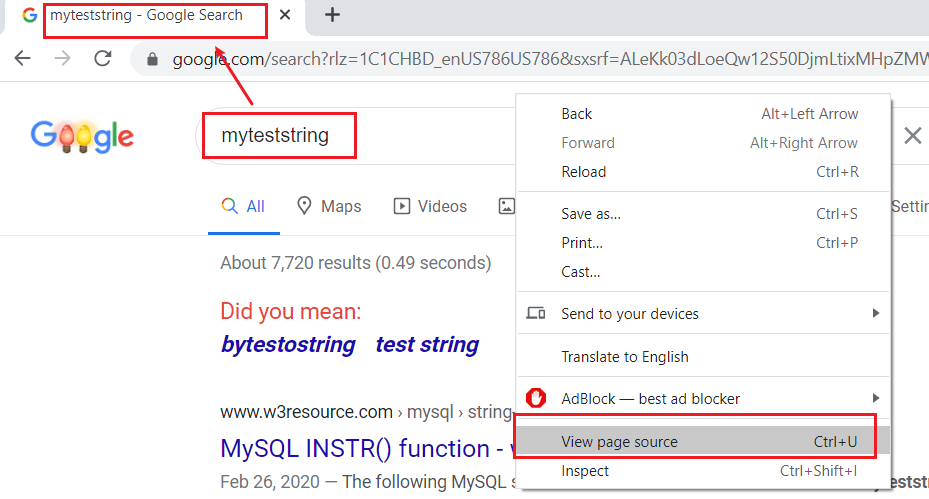 List Chrome search keywords
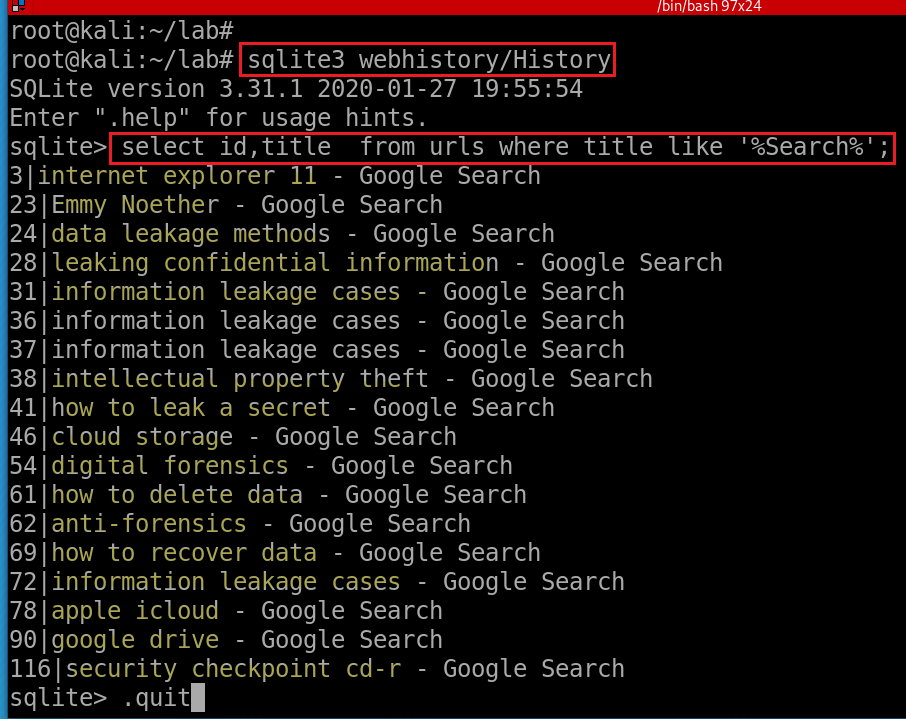 [Speaker Notes: sqlite3 webhistory/History 
select id,title  from urls where title like '%Search%';
.quit]
17.	List all user keywords at the search bar in Windows Explorer. (Timestamp, Keyword)
rip.pl on NTUSER.DAT file with wordwheelquery plugin
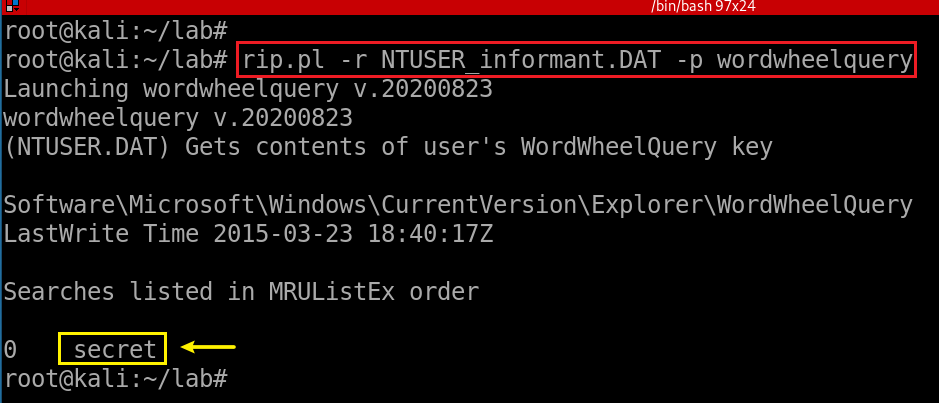 HKU\informant\Software\Microsoft\Windows\CurrentVersion\Explorer\WordWheelQuery\
- ‘Timestamp’ can be inferred from a timestamp of the parent key (‘WordWheelQuery’).
- ‘Timestamp’ may not be accurate because it depends on the update mechanism of Windows Explorer.
[Speaker Notes: rip.pl -r NTUSER_informant.DAT -p wordwheelquery]
Download Firefox/Edge
Visit https://pytorch.org/
visit a few other websites/string search
Your tasks (using hivexsh/Sqlites)
Find the Firefox/Edge installation date (shimcache)
Find the Firefox/Edge version from registry
Find the visit history file
Find the websites you have visited starts from pytorch.org and their timestamps
Search keywords
Assignment